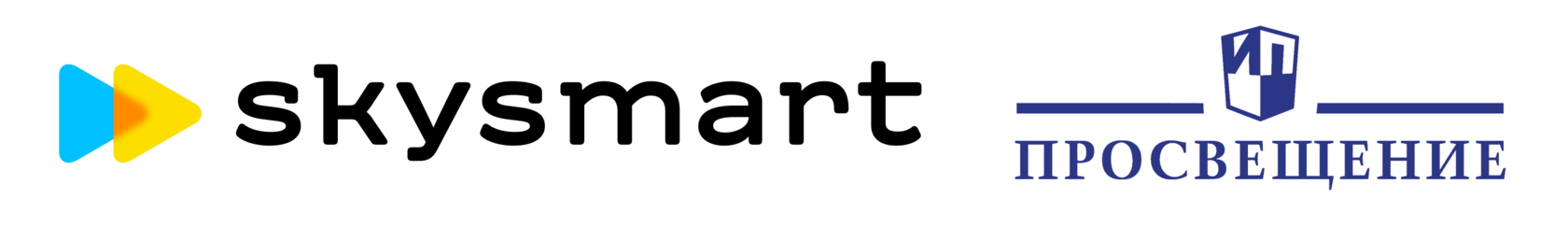 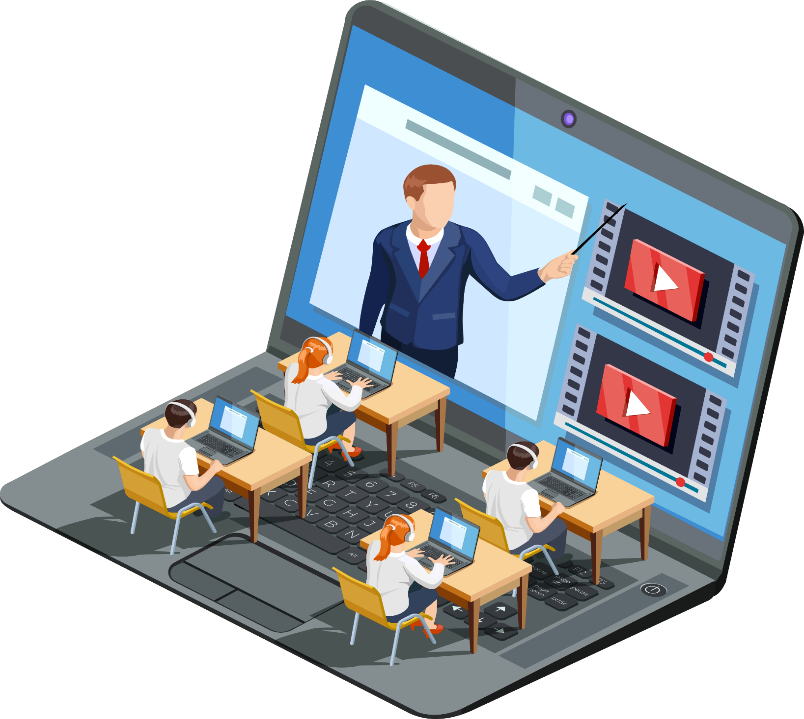 Использование интерактивной рабочей тетради Skysmart при обучении английскому языку в условиях дистанционного обучения
Подготовила: учитель английского языка
Дубровская Любовь Васильевна СП Школа №121
МБОУ «ВОК»
Необходимость искать ресурсы, удобные для обучения детей со стороны учителей. 
Необходимость перестраиваться и привыкать к дистанционному обучению  со стороны учеников.
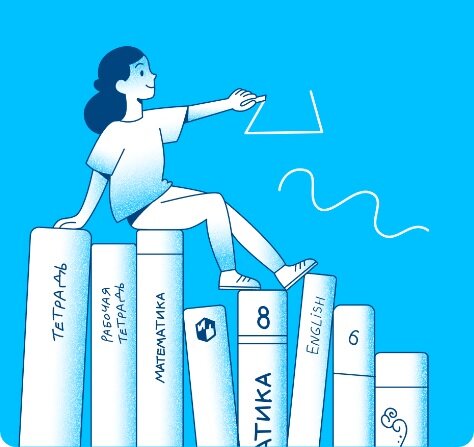 Интерактивная рабочая тетрадь Skysmart  позволяет: повысить мотивацию развивать когнитивную сферу учащихся использовать современные технологии организовать контроль результатов работы и отчетностьсоблюдать требования СанПиНсэкономить время на выборе и отправке ученикам заданий
Интерактивная рабочая тетрадь Skysmart -это сайт с интерактивными заданиями к наиболее востребованным учебно-методическим комплектам издательства “Просвещение” по 15 учебным предметам.
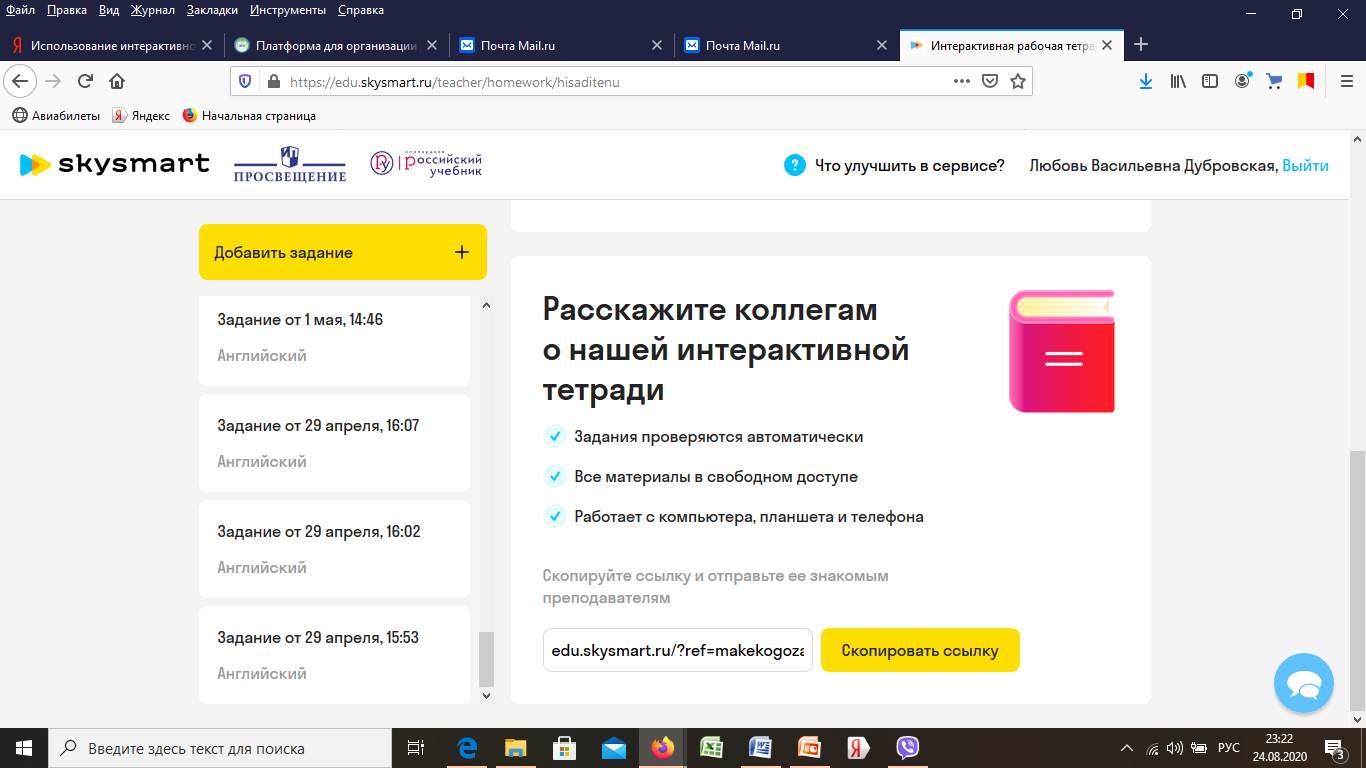 Предметы. Задания.
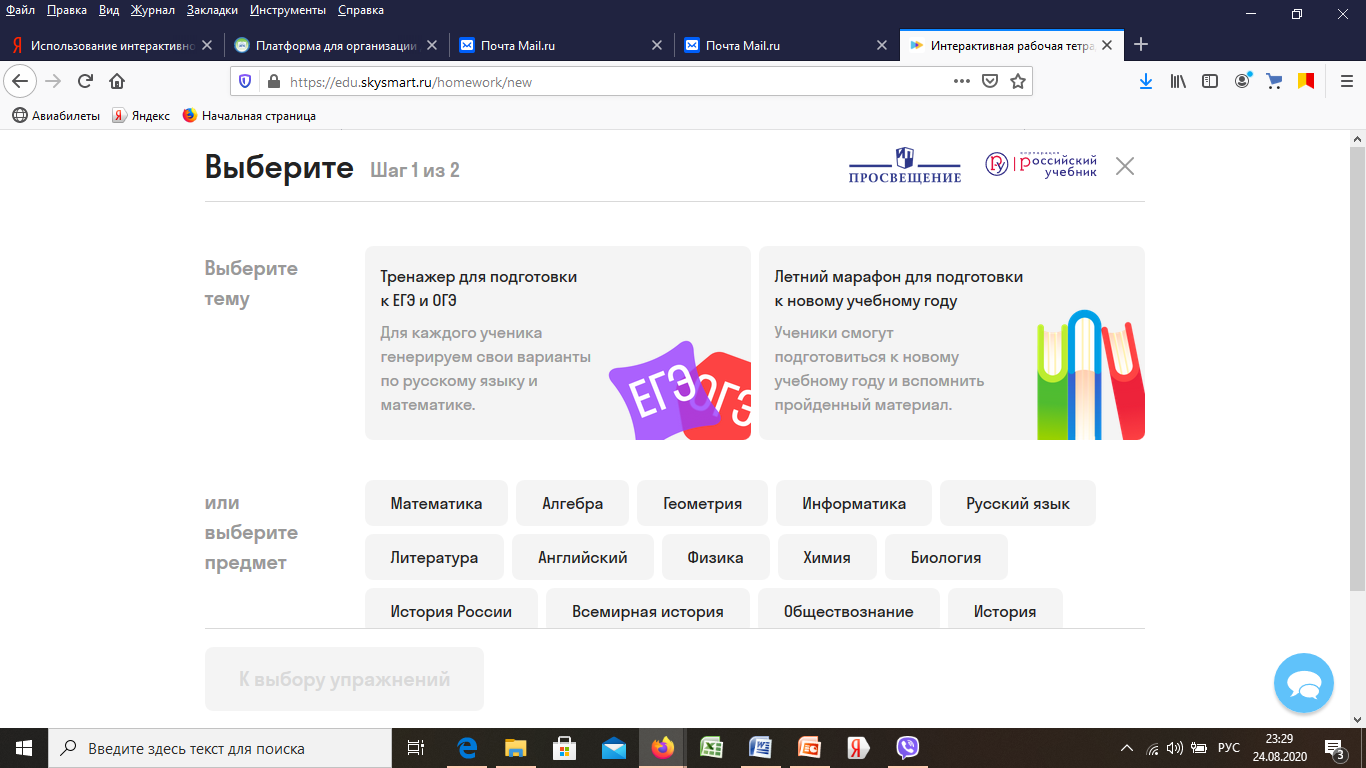 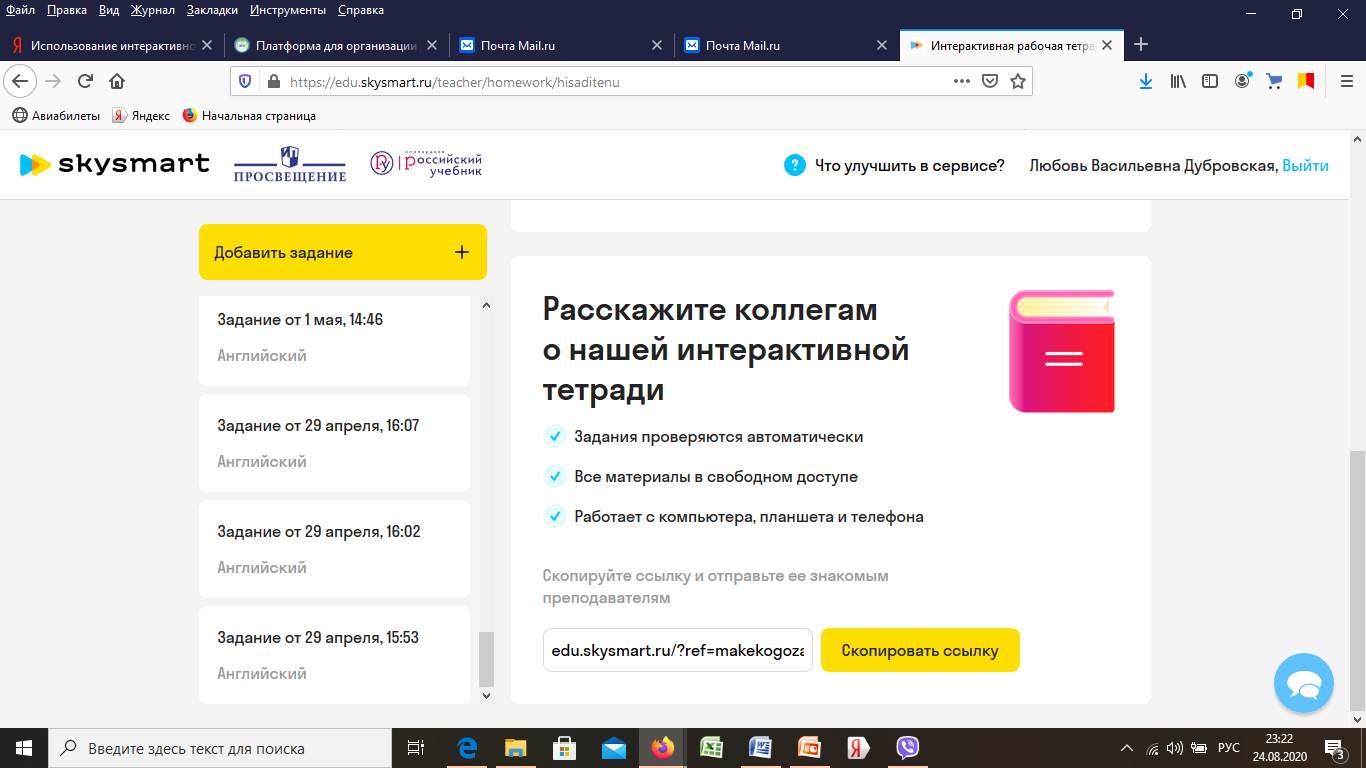 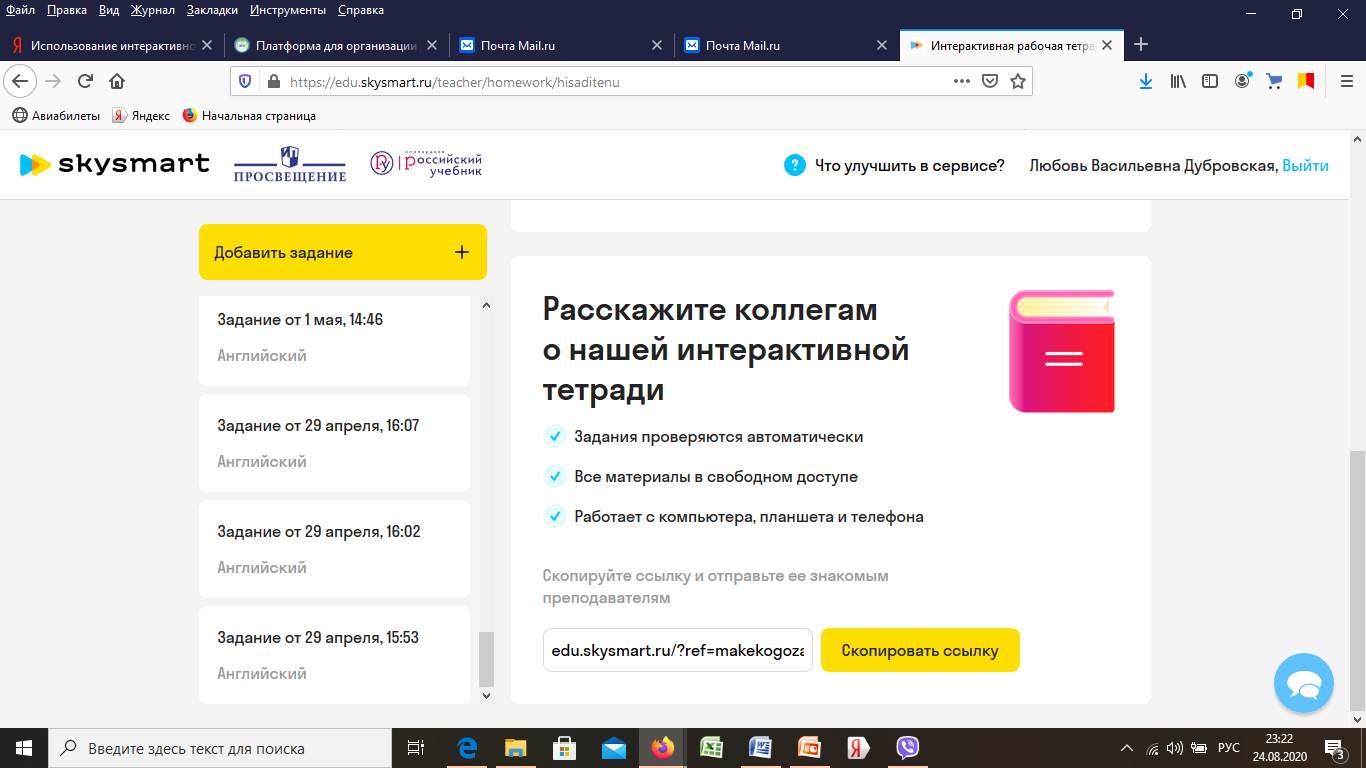 Переходим по ссылке https://edu.skysmart.ru/?ref=sililerareи регистрируемся.
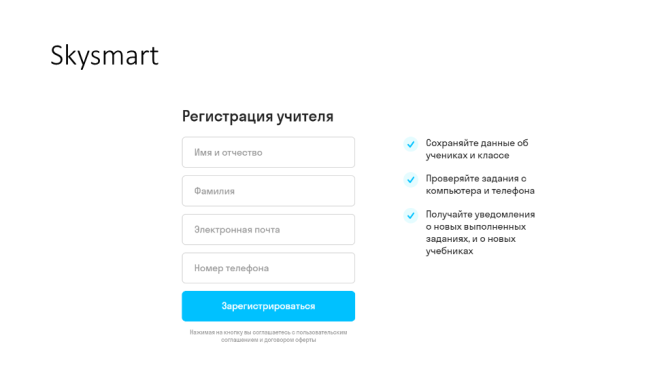 Затем создаем задание, выбирая предмет, класс, учебник.
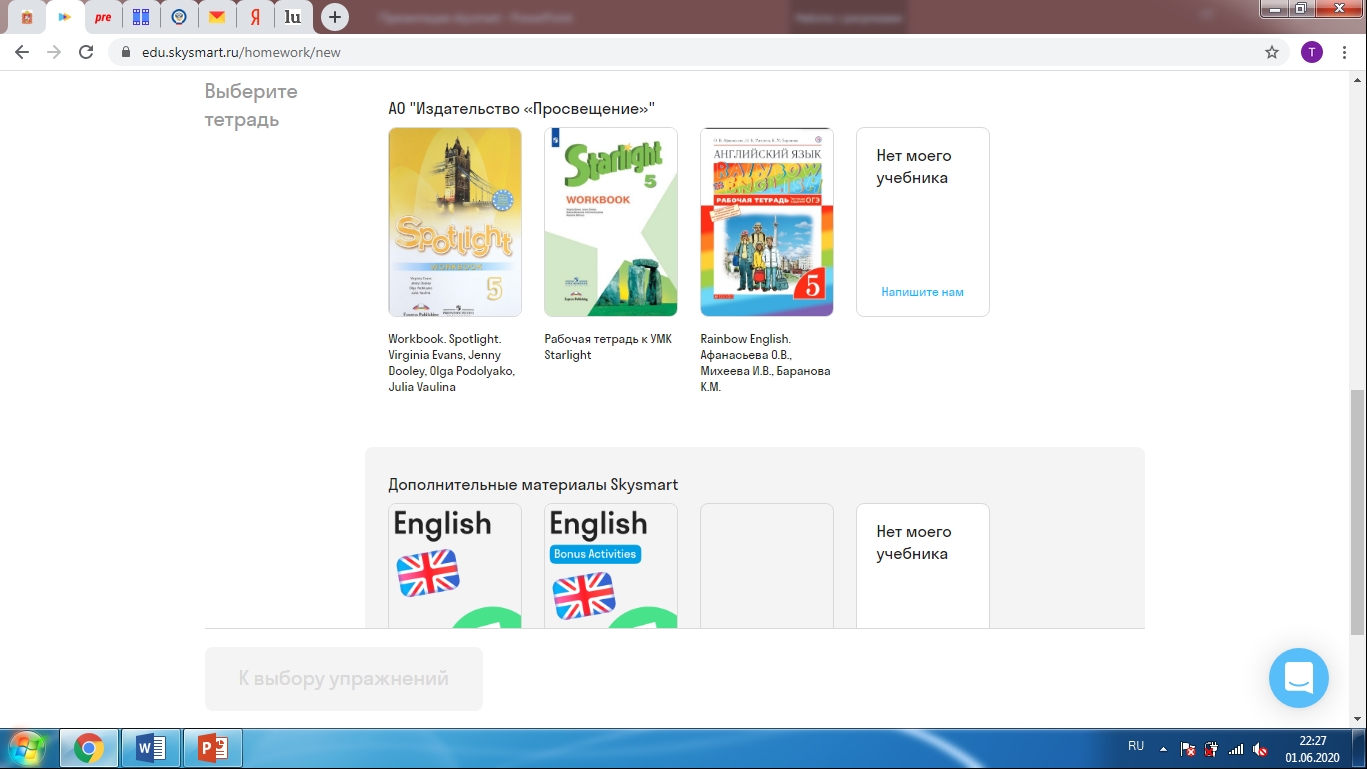 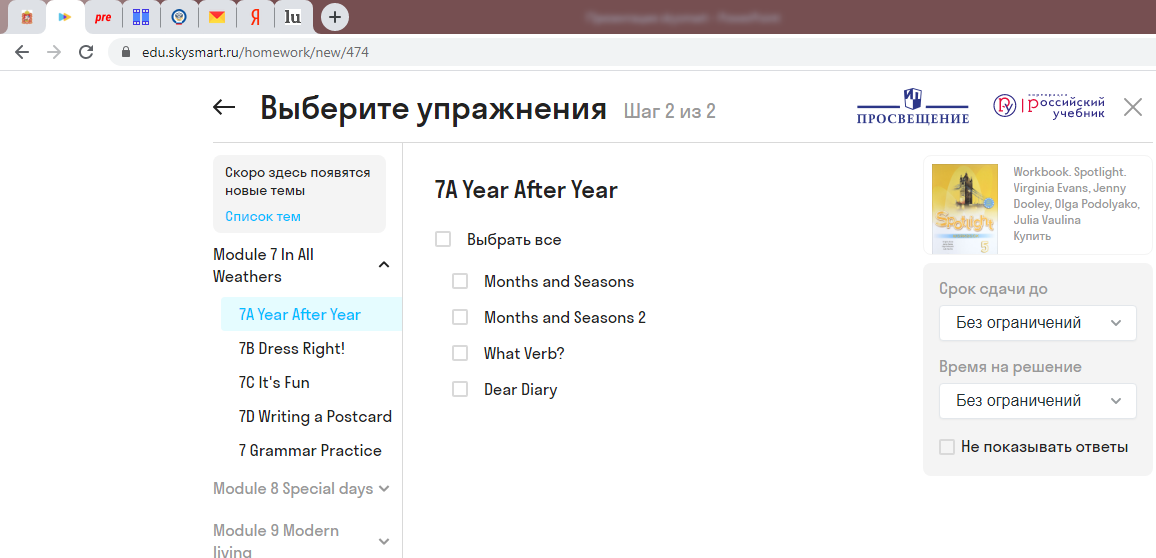 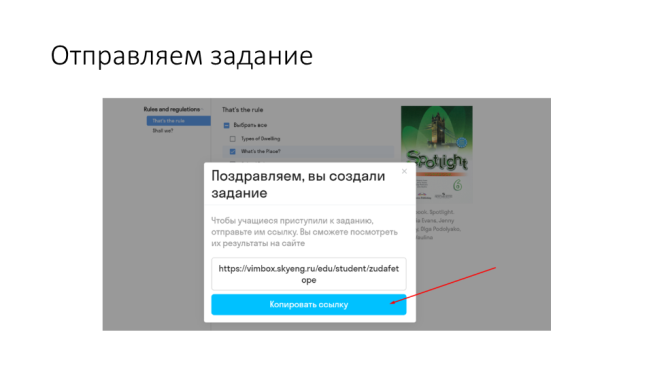 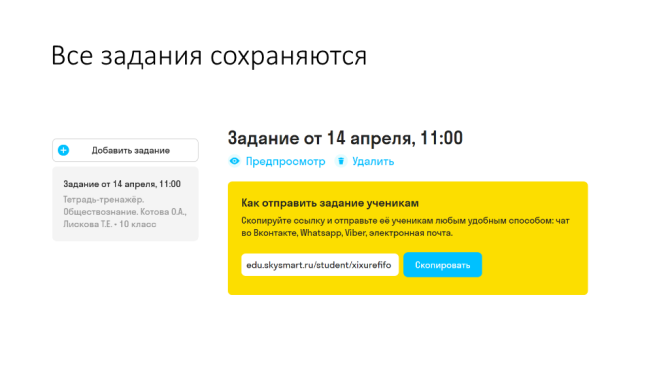 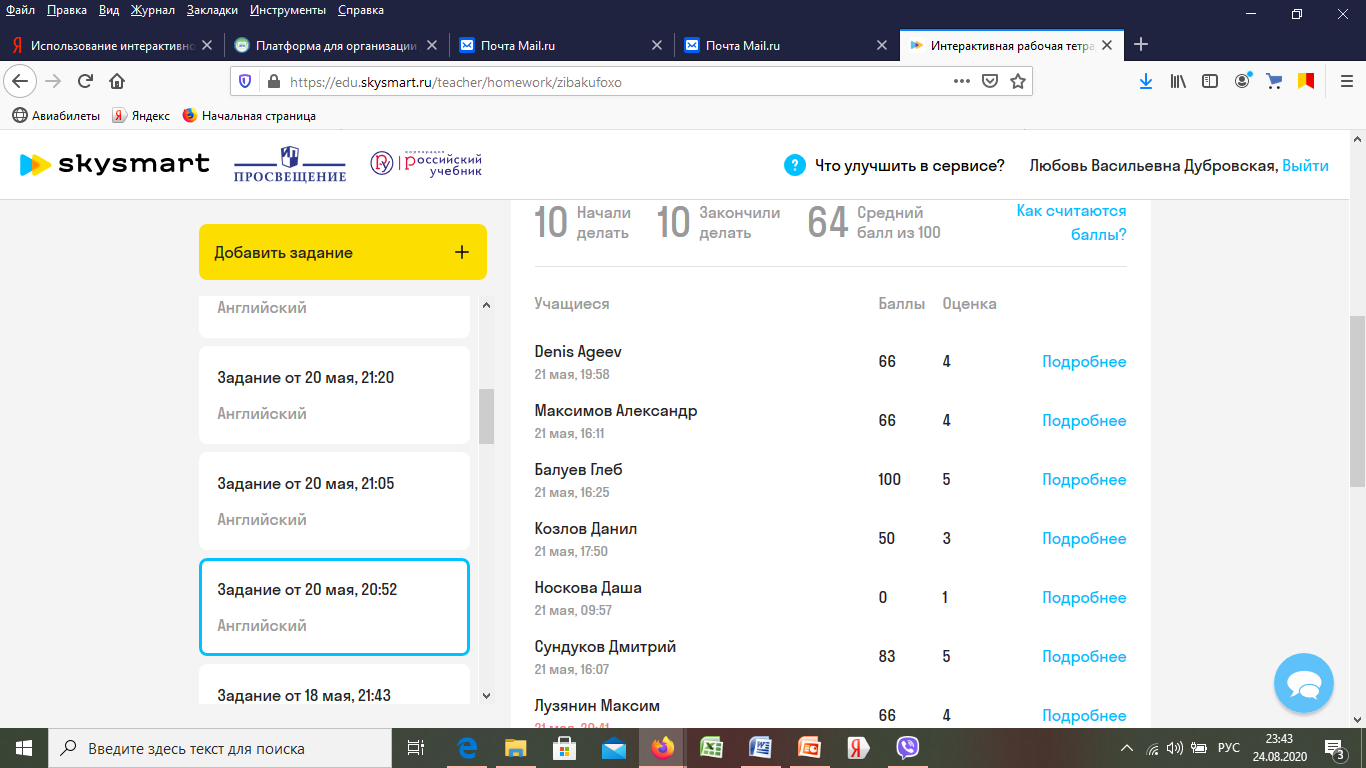 Результаты учеников появляются в личном кабинете учителя.
Контроль
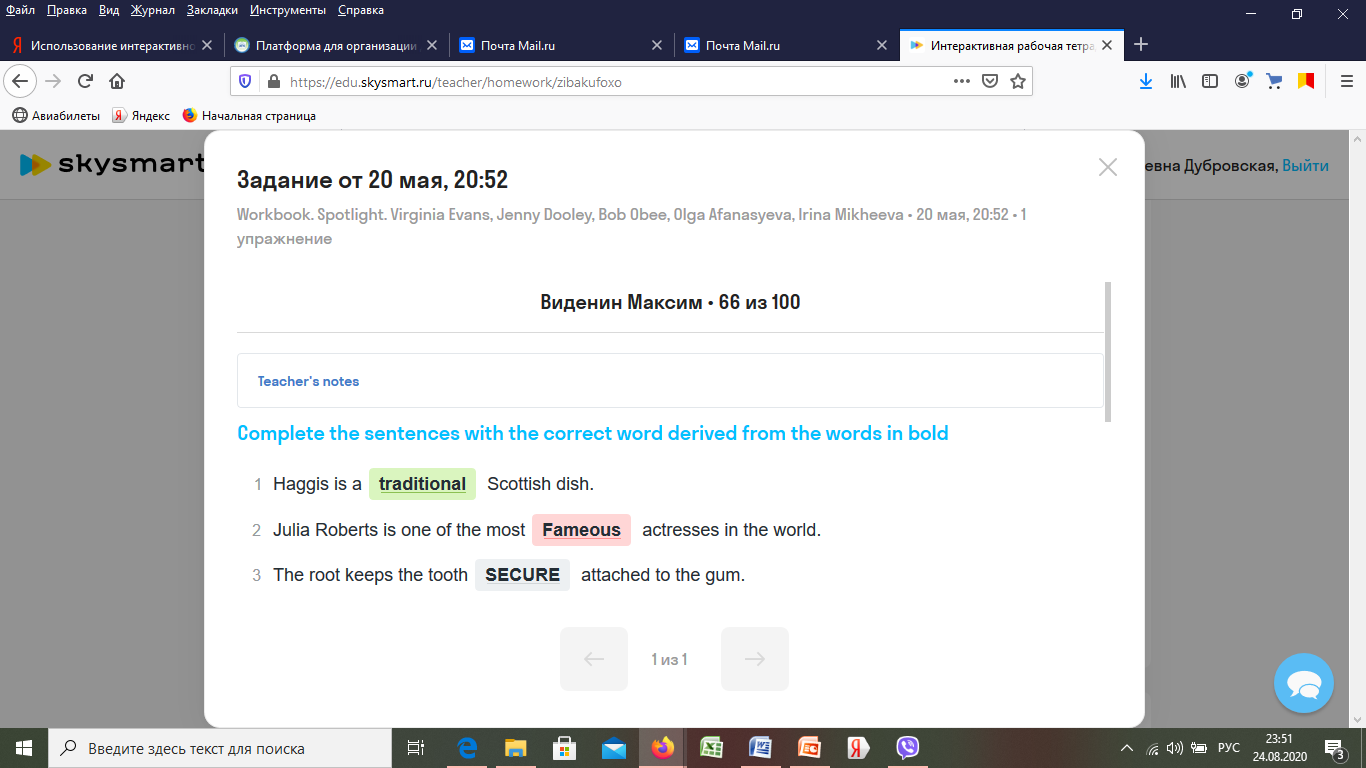 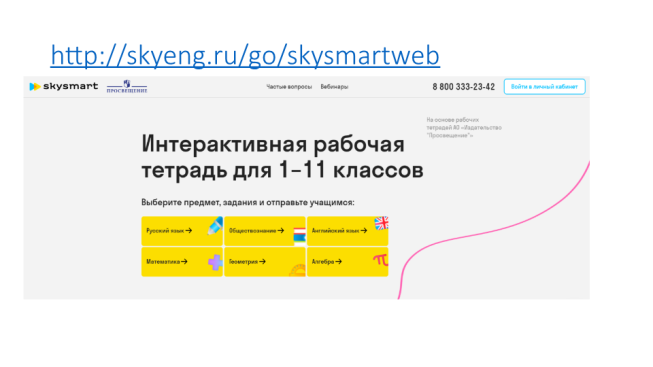 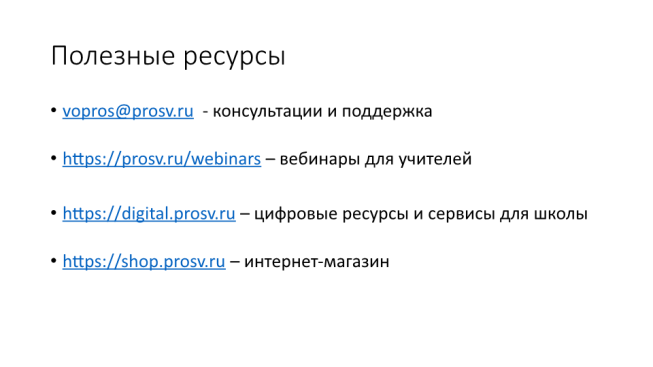